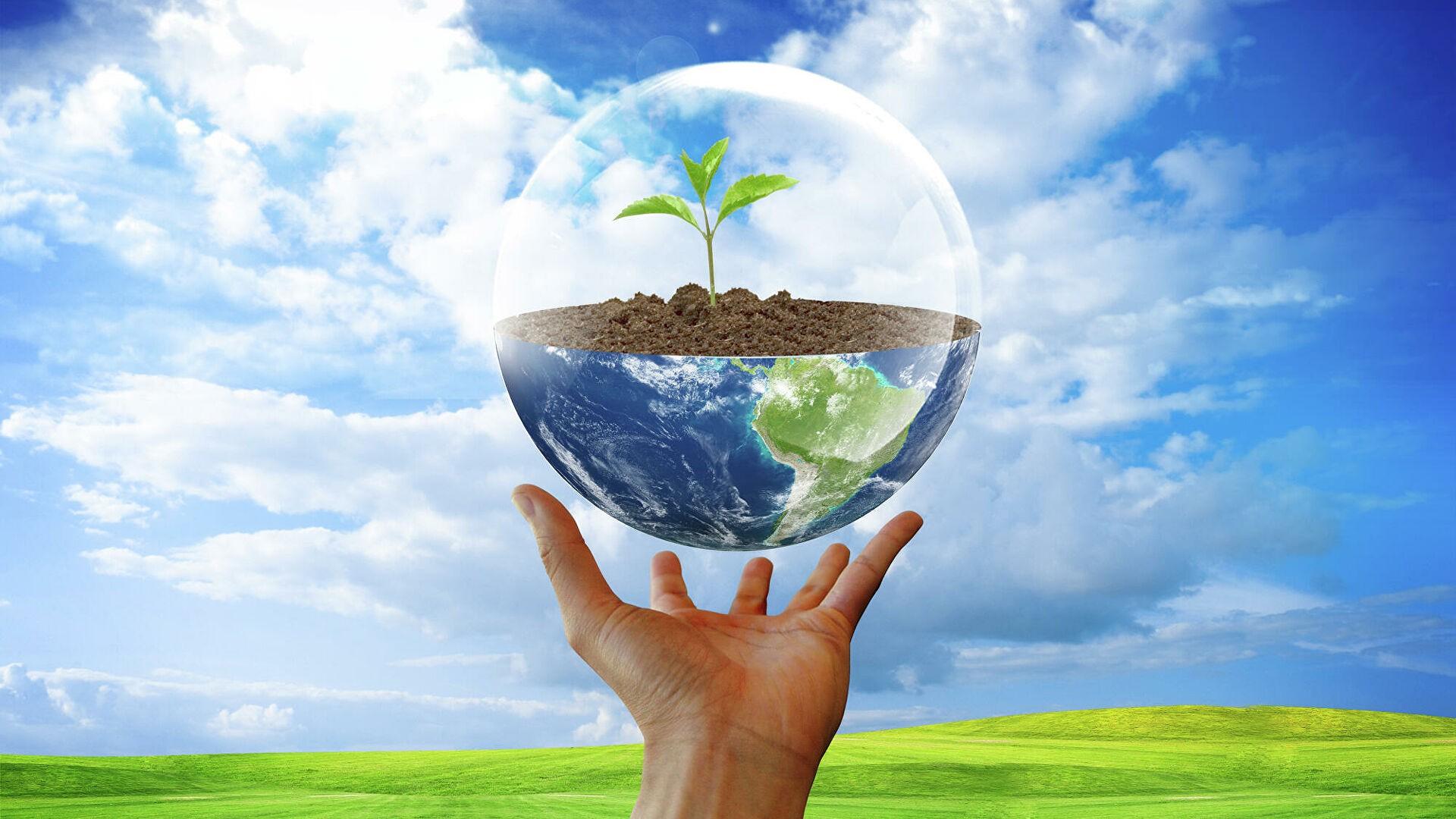 «Доброе дело природе»
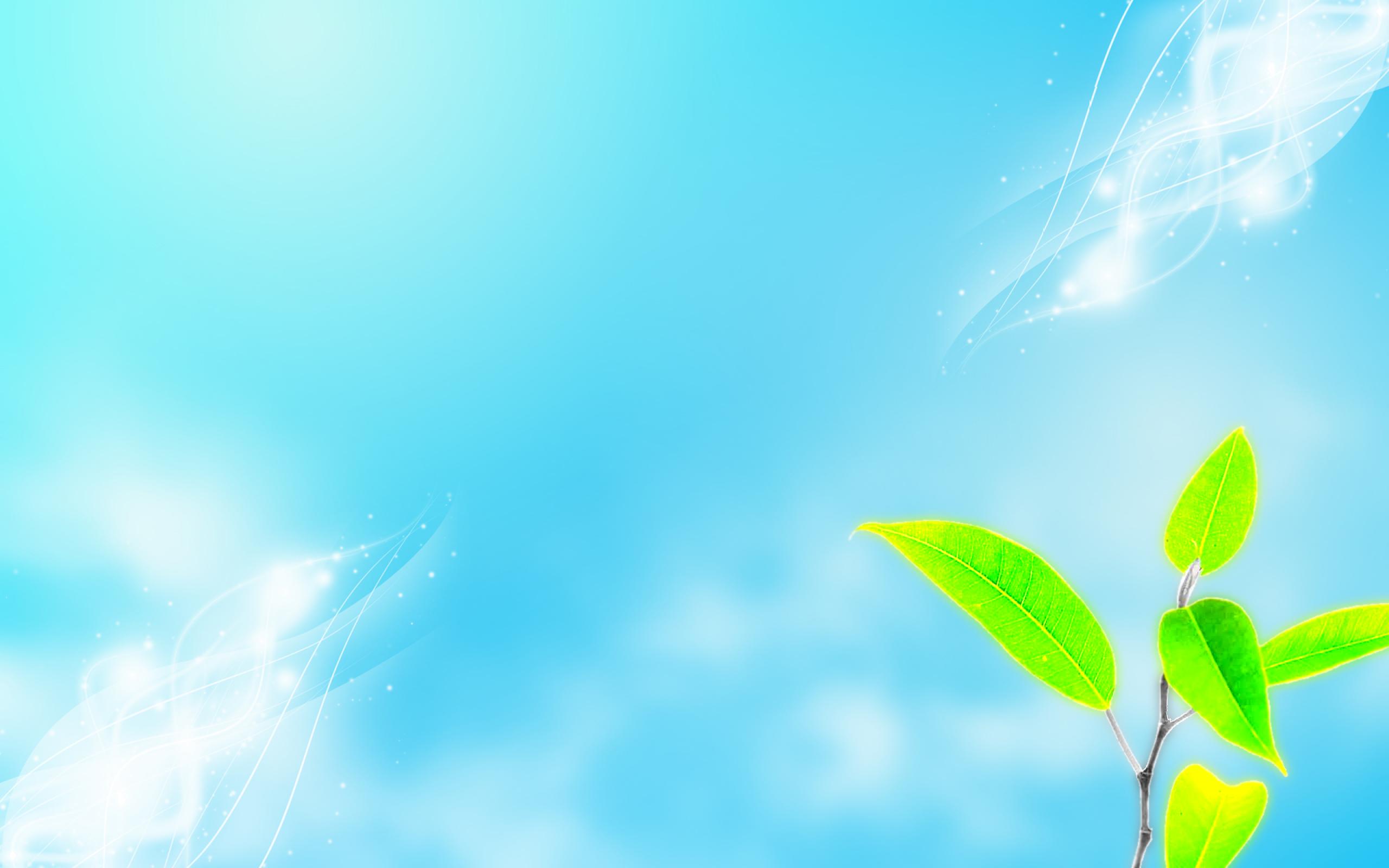 1.   Хороший поступок — это такое доброе дело, 
которое приносит окружающим счастье.
2.   Добрые дела можно и нужно совершать для    окружающей живой природы ежедневно.
Но радовать эти поступки должны лишь
 тогда, когда они совершенны тобой осмысленно, 
без указки и принуждения, то есть по доброй 
воле.
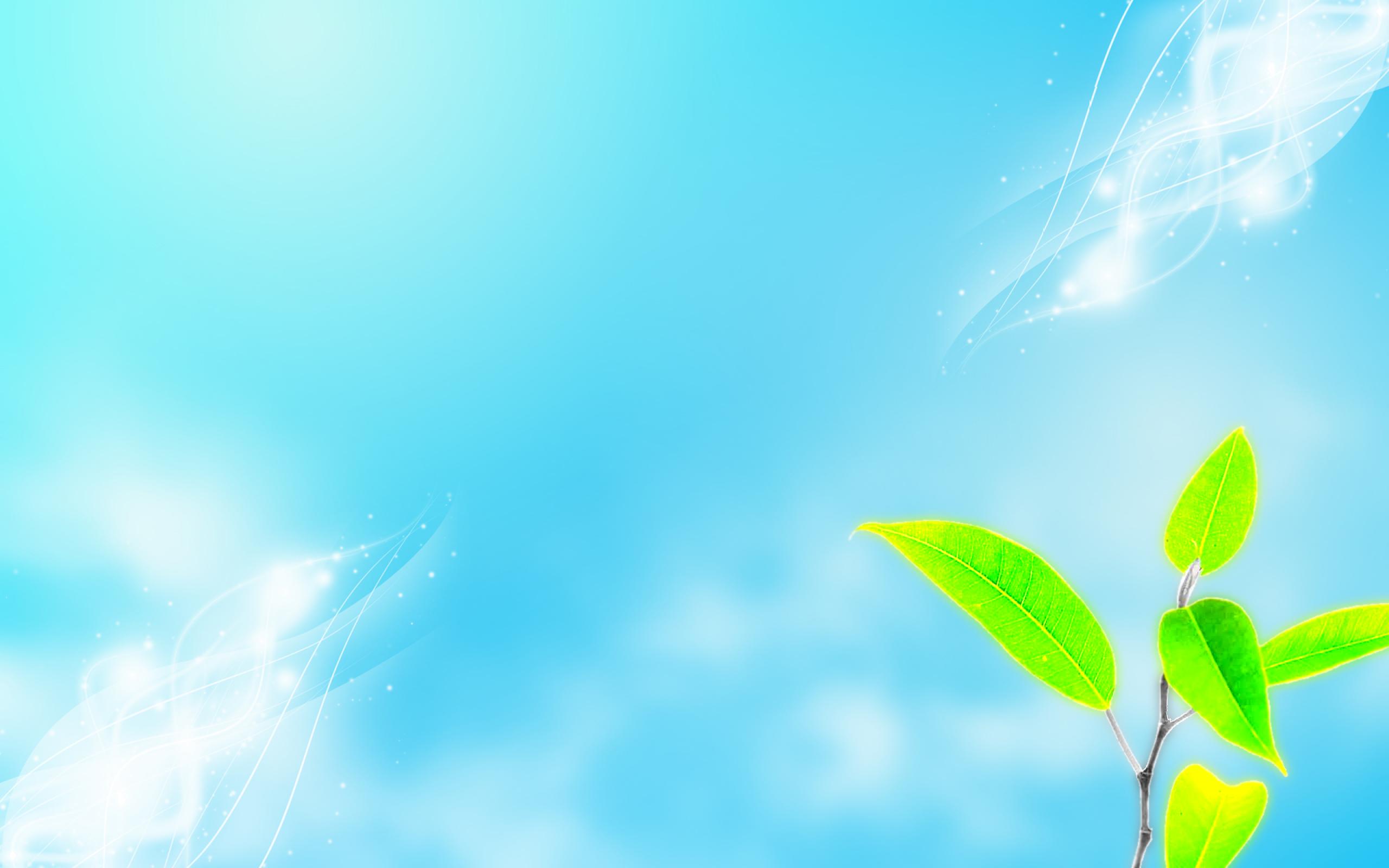 Высадка новых деревьев имеет большое значение для смягчения изменения климата и очистки воздуха
Совет: 
Высаживать больше жизненных форм растений (деревьев, кустарников, кустарничков, трав) у себя на даче, во дворе своего дома, парках, скверах, лесных зонах.
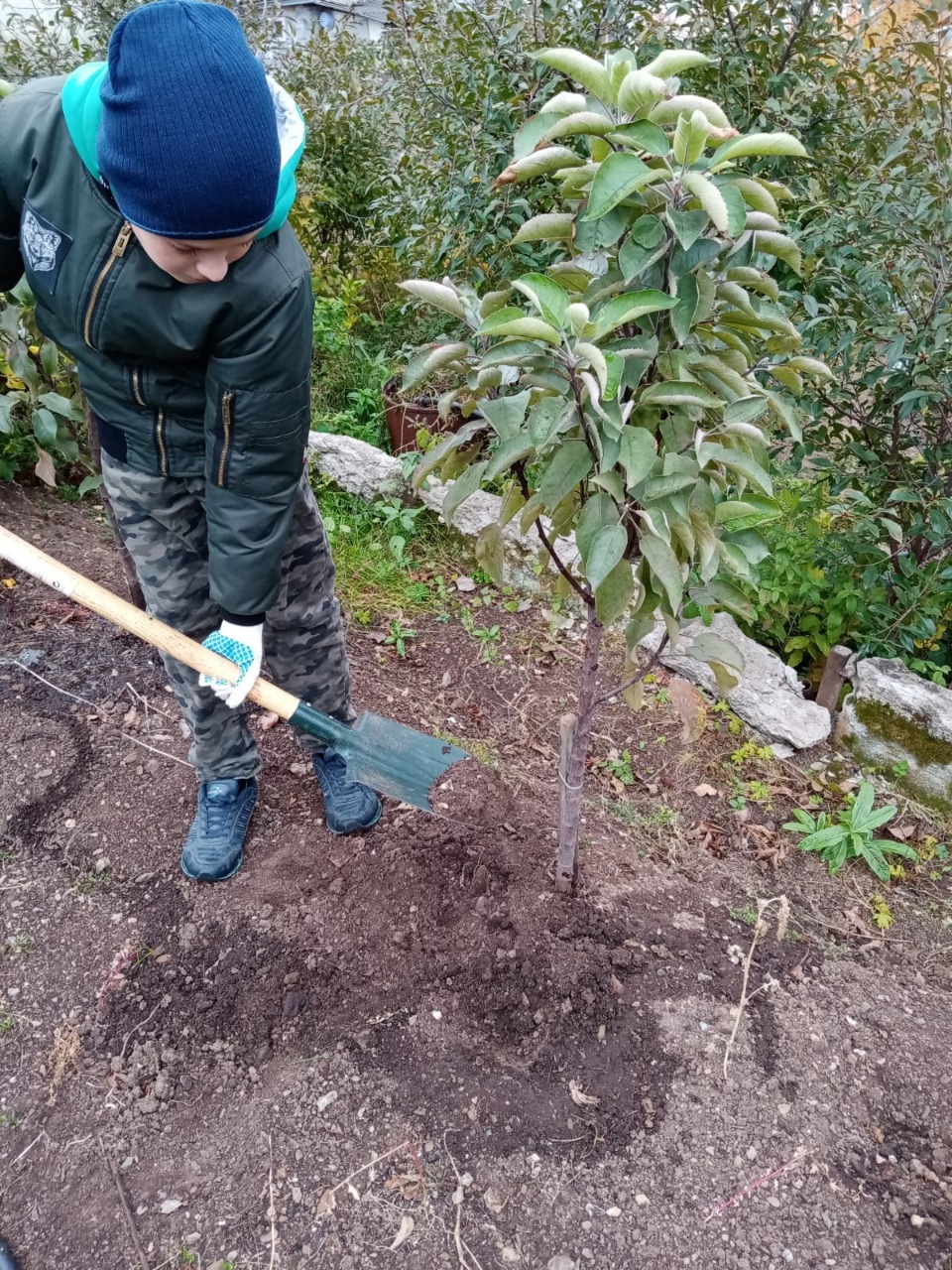 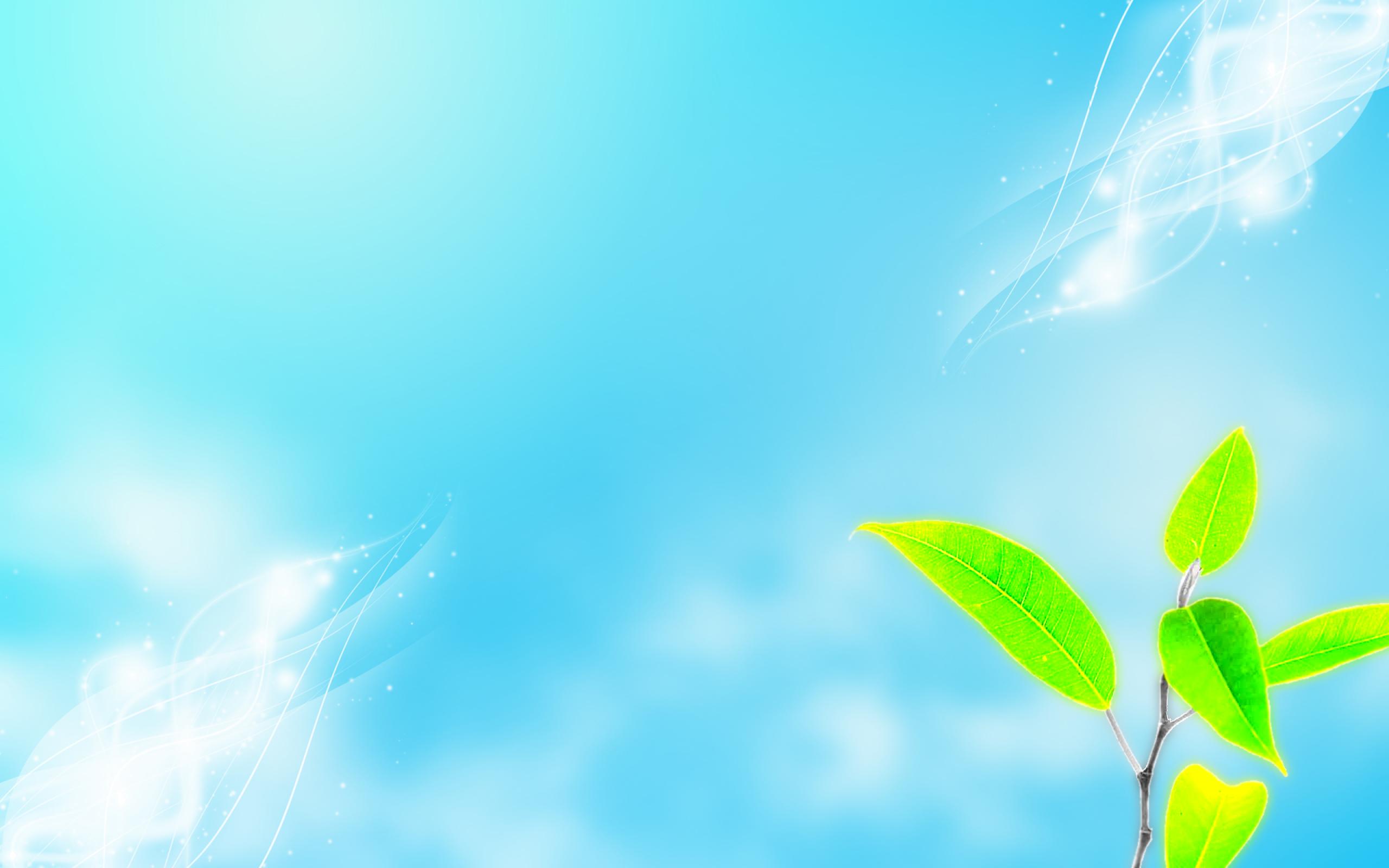 Совет:
не загрязняйте парки, сады, леса, скверы, ведь это, то, чем мы дышим и наносим в первую очередь ущерб нашему организму, а более точнее, нашей дыхательной системе и наносим колоссальный ущерб здоровью нашего организма в целом и тем самым сокращаем продолжительность жизни на планете Земля. А ещё несанкционированные свалки приводят к тому, что разводится много грызунов, которые являются переносчиками  опасных заболеваний для человека.
Проблема мусора очень глобальная, так как его количество в 21 веке быстро растёт на территории всей планеты.
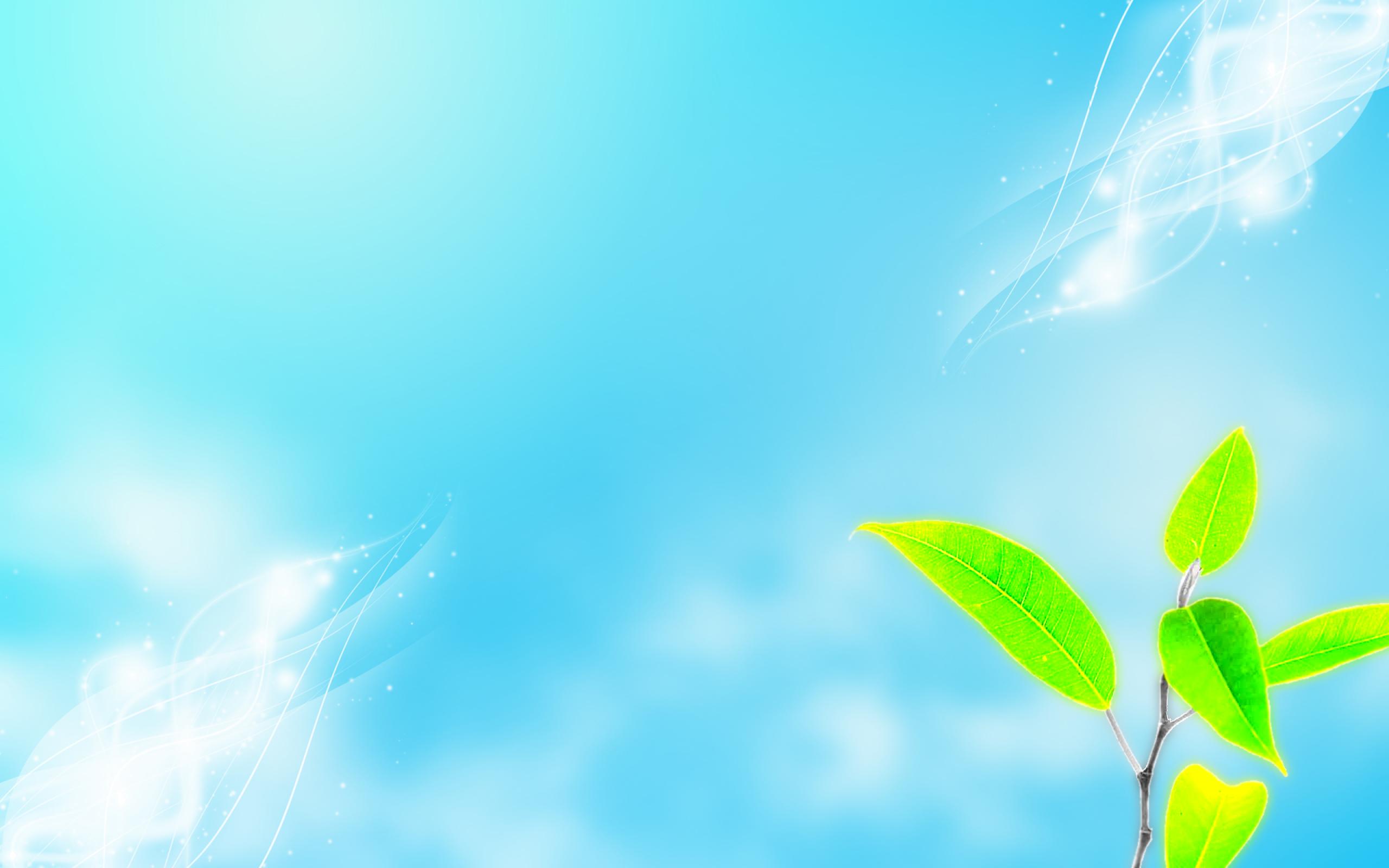 Также глобальная проблема мусора на водоемах. Мусорят на водоемах. Мы загрязняем естественную среду обитания водоплавающих птиц и рыб.
Мой совет для вас такой: Мусор на прудах долой!
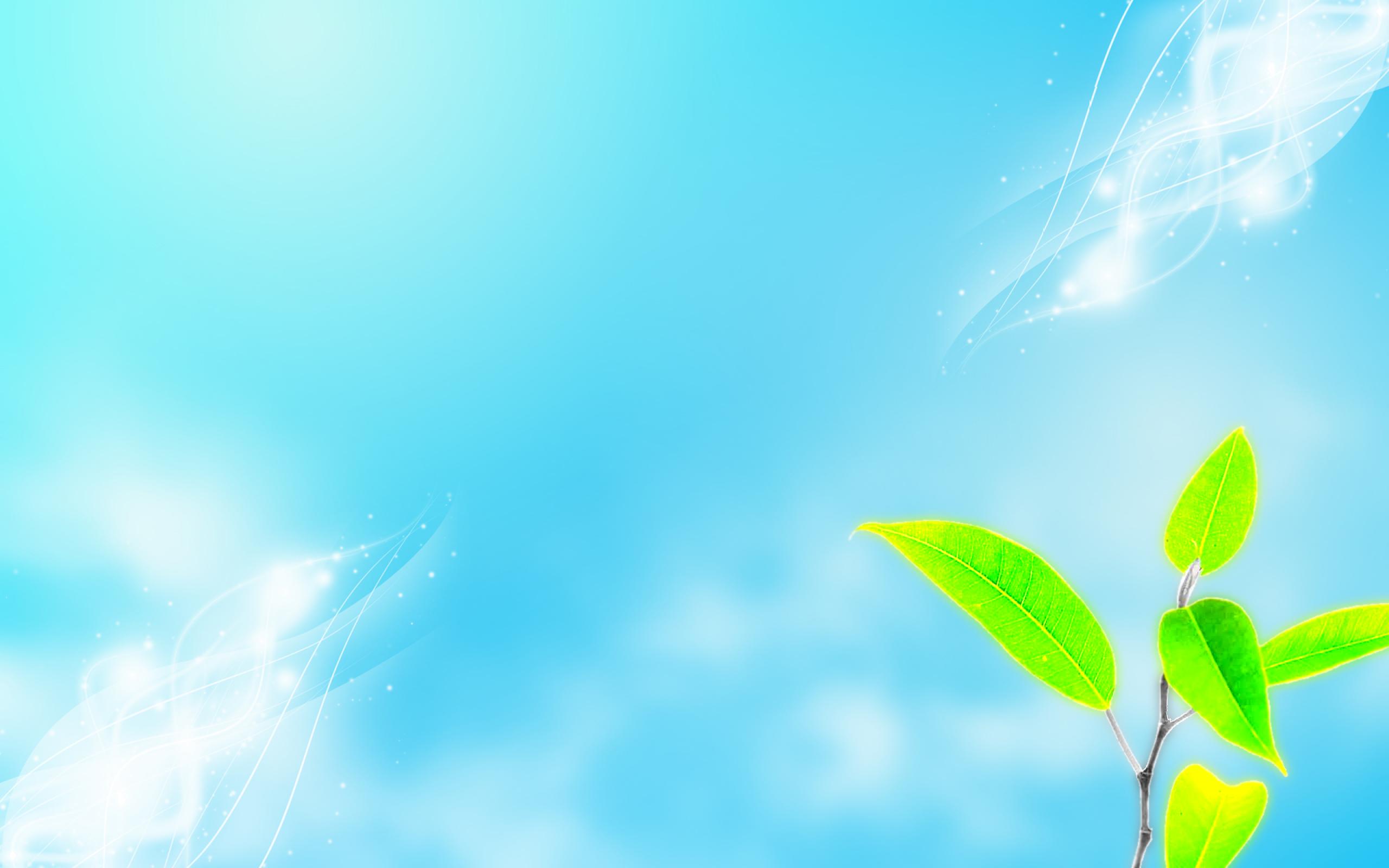 Совет мой вам : Помогайте птицам в холодное время года, когда им трудно найти себе пищу.
Мы подкармливаем птиц той едой, которая не навредит их здоровью.
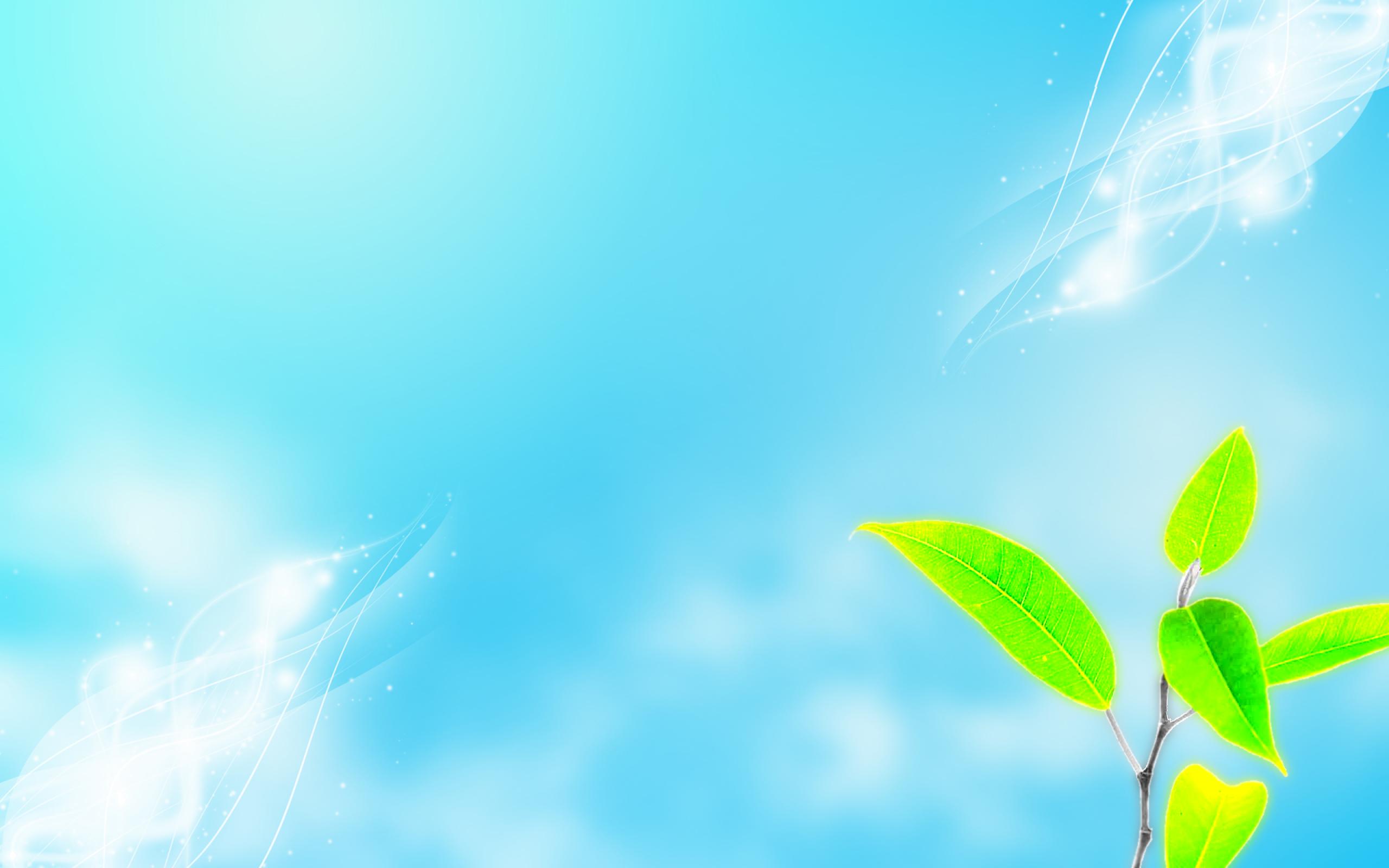 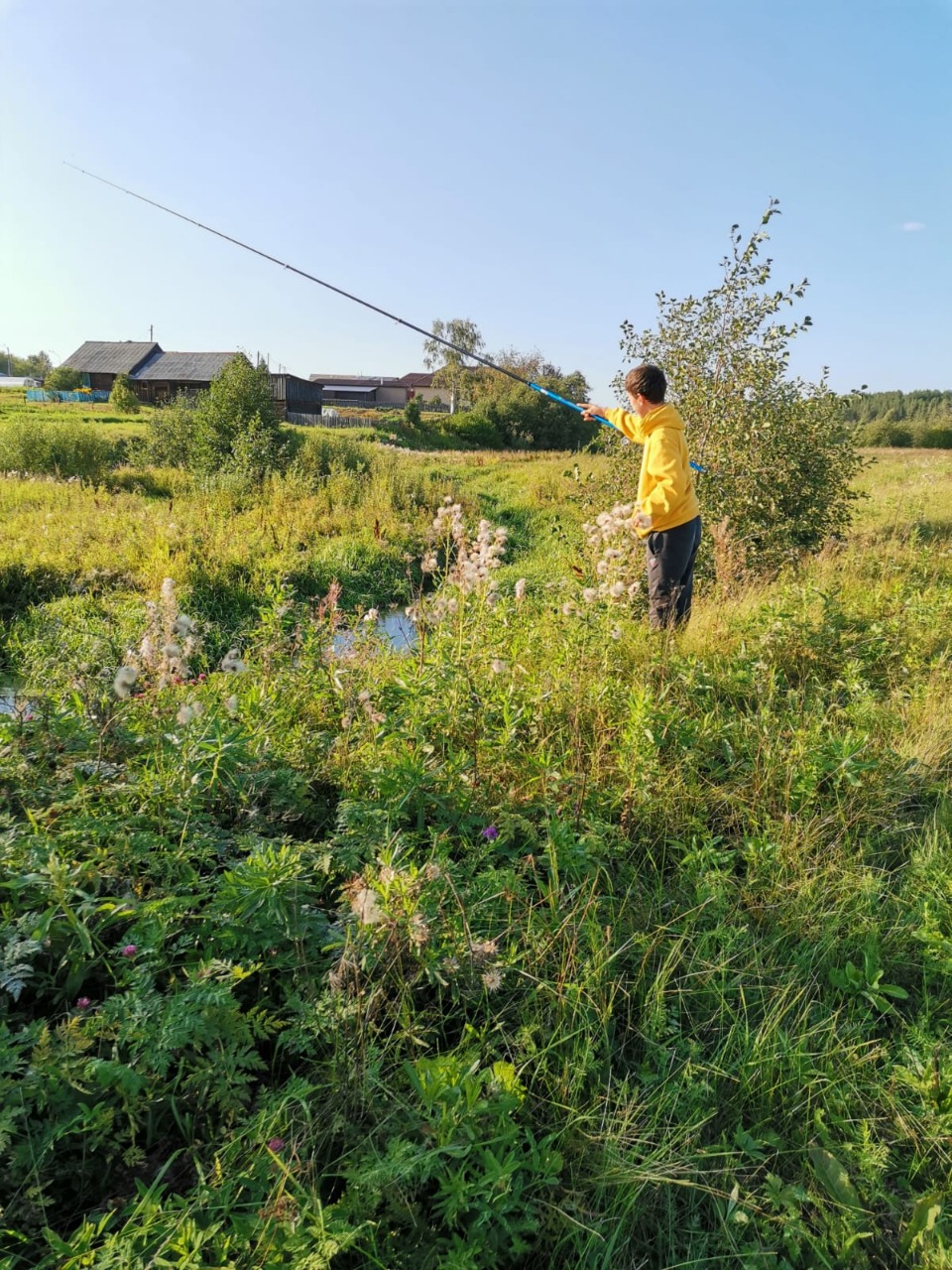 Браконьерству - нет! Сети, взрывчатые вещества, использование рыбы для получения икры - это виды незаконной рыбной добычи. Ловля рыбы с помощью удочки - замечательный способ добычи. Это способствует сохранению и размножению важнейших и редких  видов рыб.
Мой совет для вас таков: Перед тем, как отправиться на речку, проверить, разрешена ли эта деятельность в данное время. Рыбачить посредством только тех орудий, которые разрешены законом. Перед рыбалкой ознакомиться со списком тех видов, которые запрещены для вылова (если они попали в сеть, их обязательно нужно вернуть в воду).
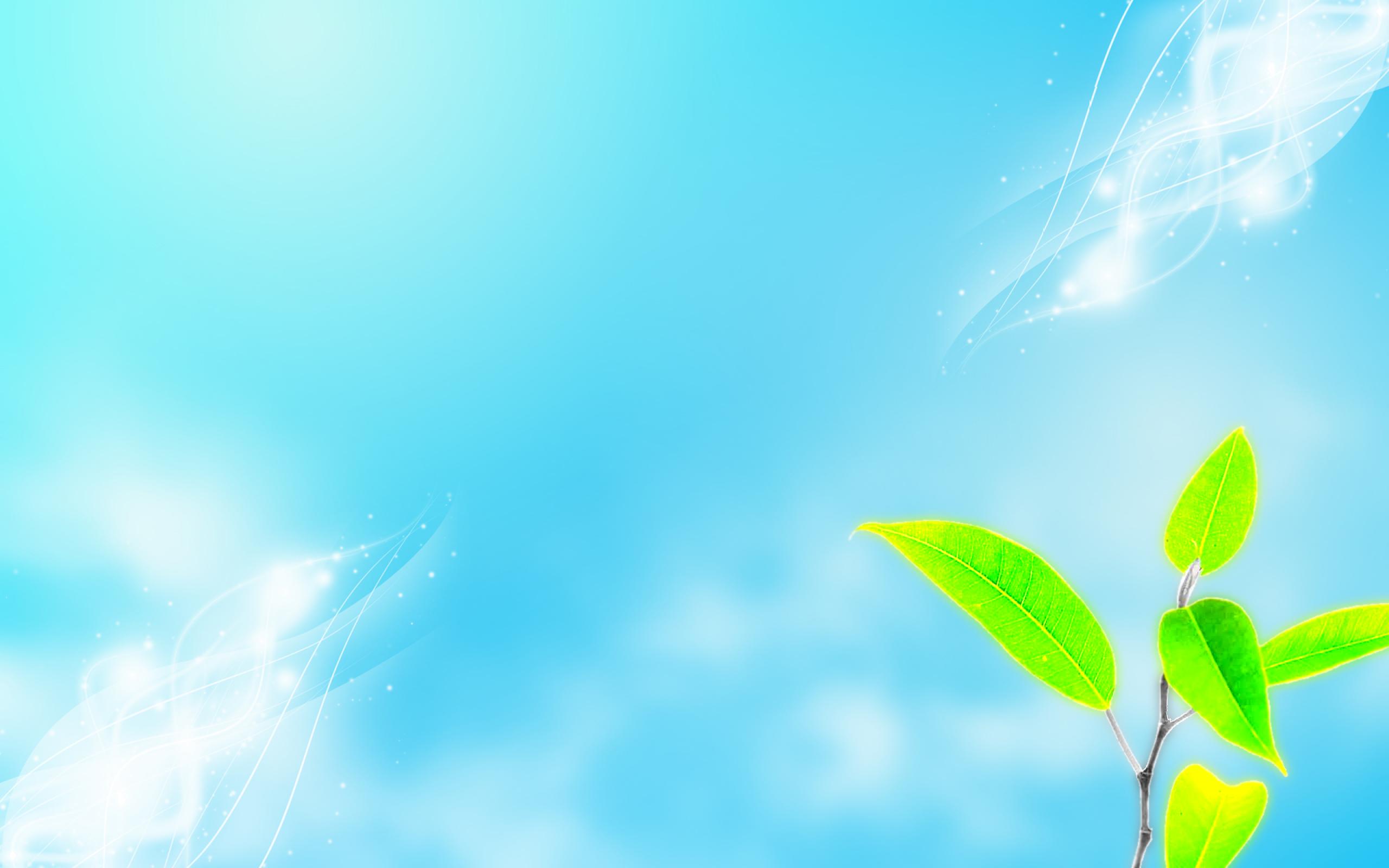 Полиэтиленовые пакеты наносят огромный вред окружающей среде. Выброшенные в окружающую пластиковые пакеты сохраняются очень долгое время. Когда пластиковые пакеты становятся мусором, то распадаются на мелкие частицы, и попадают в желудки животных, убивая их. Ежегодно в океан попадает более 8 миллионов тонн пластиковых отходов.   В год по вине пластика погибают более миллиона птиц, 100 тысяч морских млекопитающих и неисчисляемое количество рыб.
Мой совет: давайте откажемся от пластиковых пакетов, и перейдём на экологически чистые пакеты! Чистота нашей планеты в наших руках!
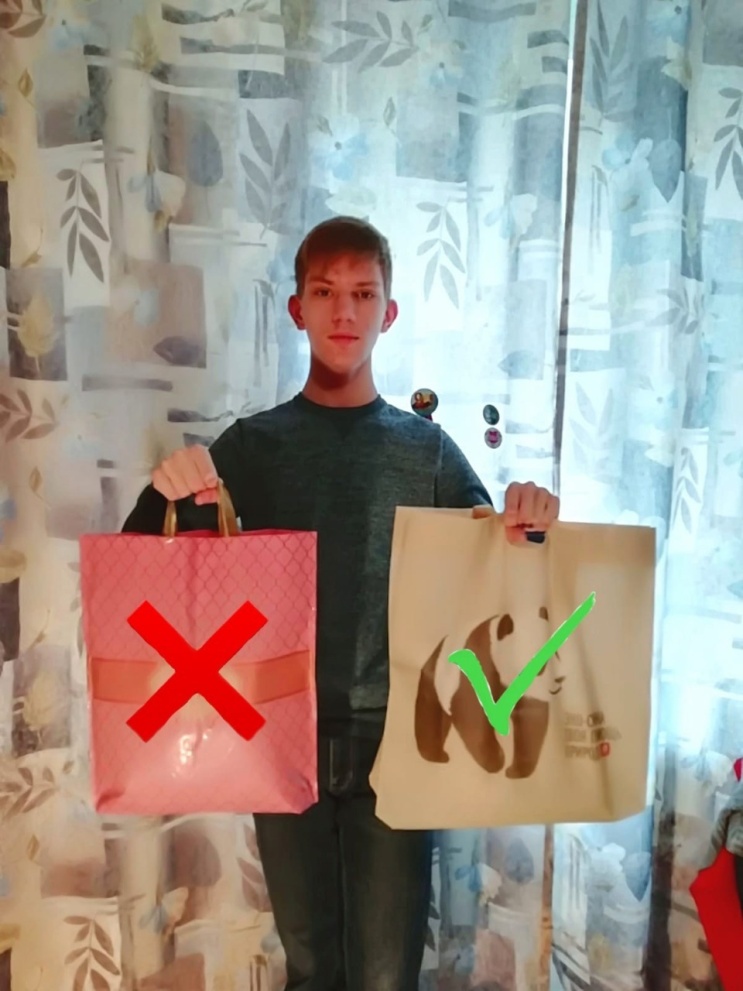 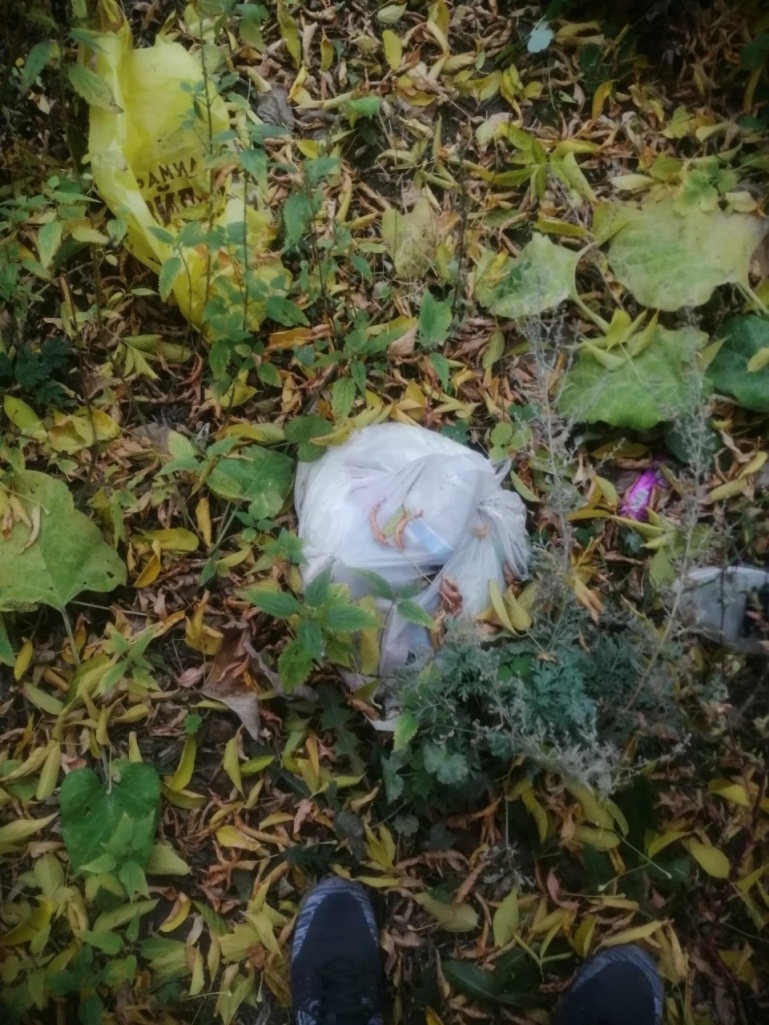 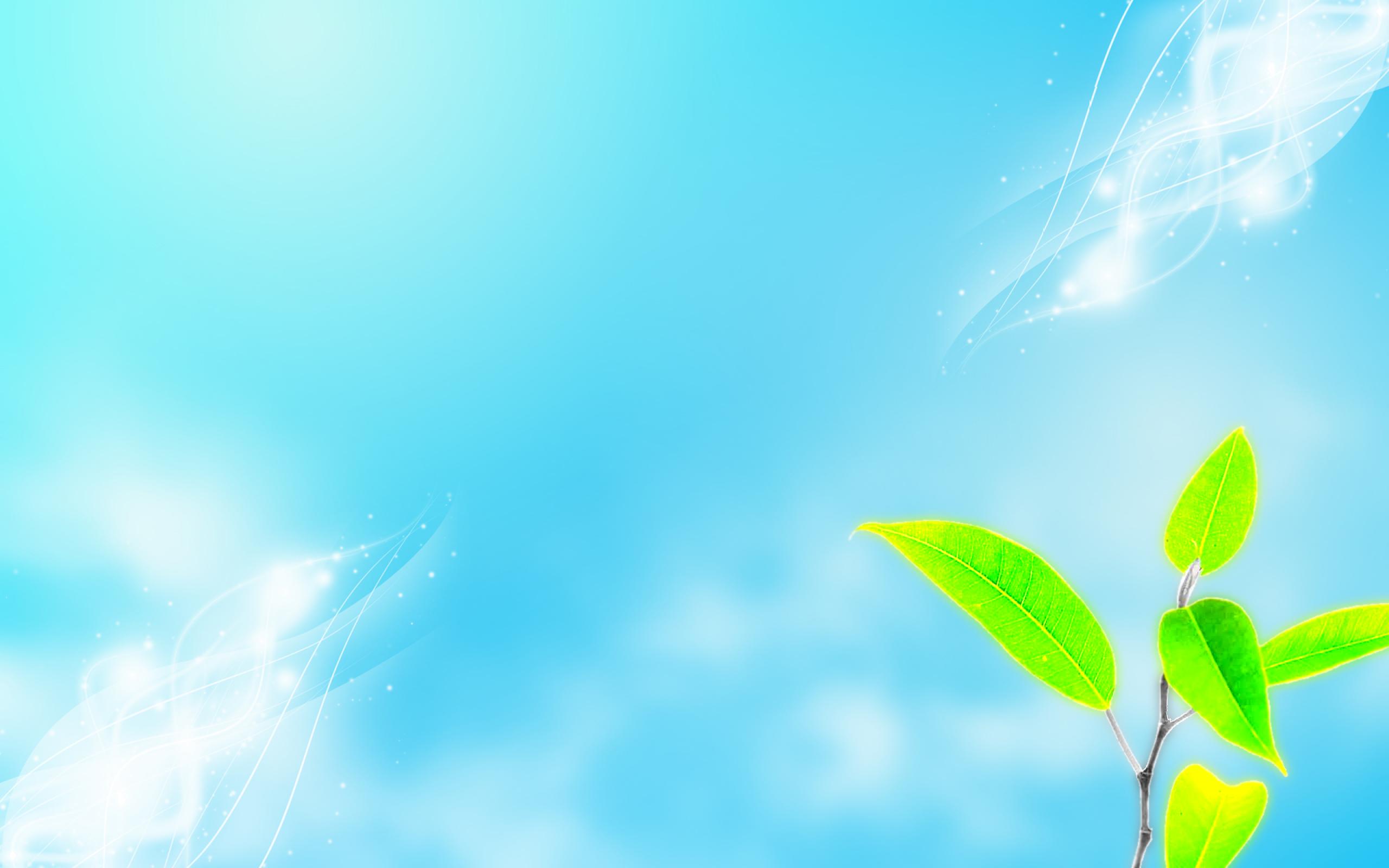 Электросамокаты являются популярным средством передвижения. Некоторые считают, что электросамокаты без вредны природе и прекрасная замена автомобилю, но на самом деле, электросамокаты - это замена велосипедам или же ногам человека, причëм гораздо более вредны как  для природы, так и для человека. Для природы  эти самокаты вредны даже не смотря на то, что они не вырабатывают углекислый газ в первую очередь из - за Аккумулятора. Проблема Аккумулятора в том, из чего он состоит, а состоит он из таких опасных для природы веществ как : кобальт, никель, медь, алюминий, причем некоторые из этих металлов добывают дети в разных бедных странах Африки, таким образом люди причиняют вред не только природе , но и себе же. По мимо электросамокатов существуют и электровелосипеды, которые гораздо более опасны для природы. Ведь помимо опасных материалов из которых состоит их аккумулятор, производство подобных велосипедов  составляет 27,5-37-5 КИЛОГРАММА CO2! Кроме того, он вызывает загрязнения при использовании. Поэтому, я призываю людей максимально ограничить покупку данных видов транспорта или ограничить пользование им!
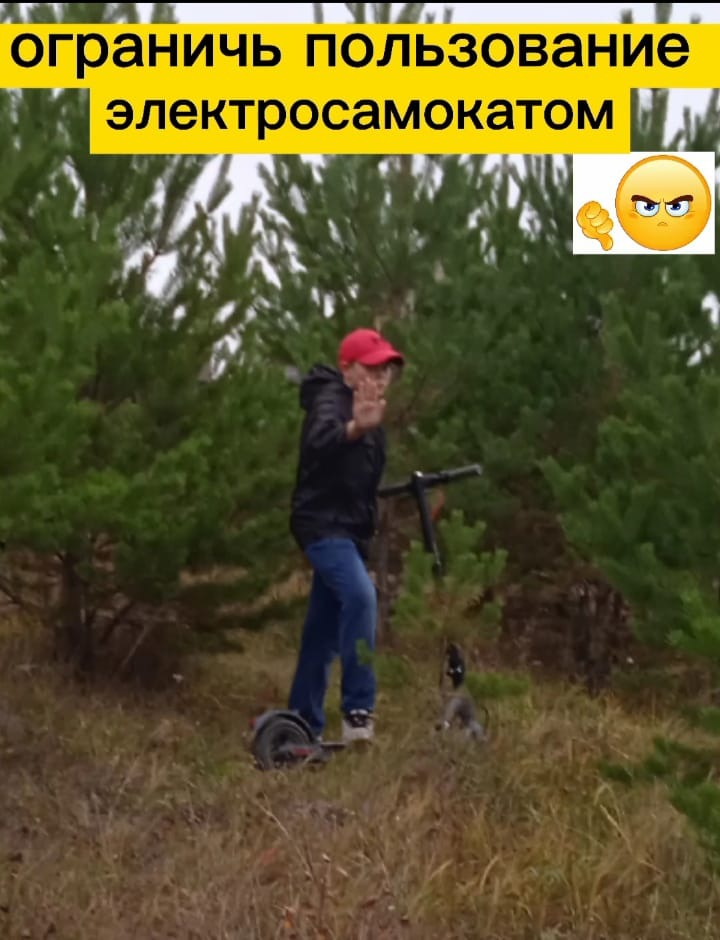 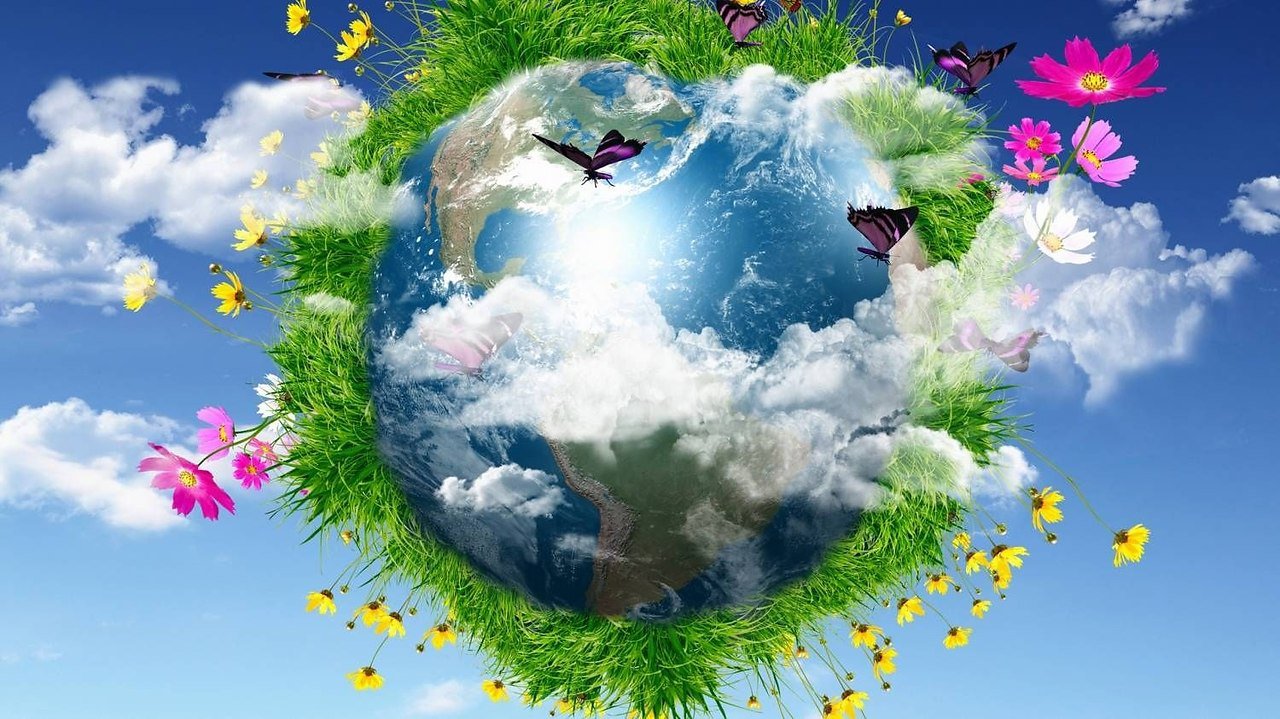 ПОМОЖЕМ ПРИРОДЕ ВМЕСТЕ
СПАСИБО ЗА ВНИМАНИЕ!